Year 9 German term 5 week 5

Spend some time learning the vocab for this week.
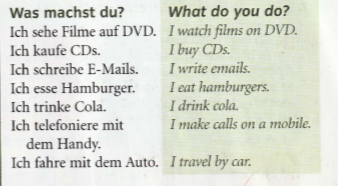 Read through the sentences about how Bastian lives now compared with how his grandad lived as a teenager. Look up any words you don’t know. You can listen to them talk as well.
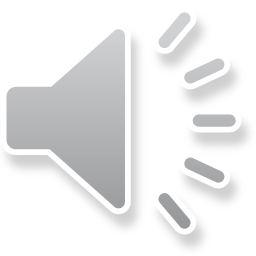 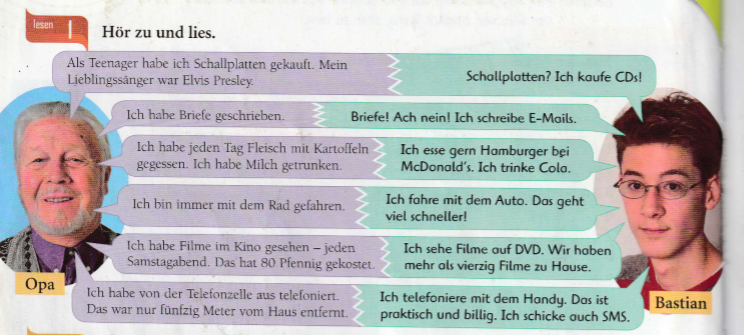 Write a sentence for each of the 7 pictures below. 
Choose the sentences from the texts about Opa and Bastian.
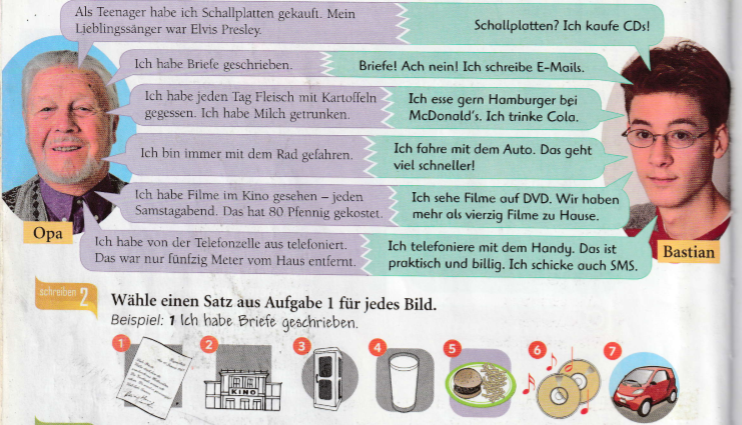 Read through the sentences below as a reminder of the difference between present tense on the left and the past tense on the right.
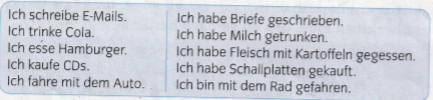 Listen to the track. Write 5 key details about Lilli’s granny in German.

gegessen (ate)
gekauft (bought)
gefahren (went/travelled to)
gesehen (saw)
geschrieben (wrote)
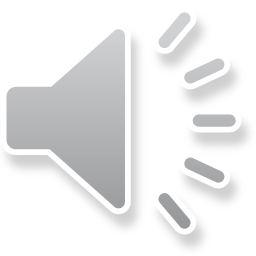 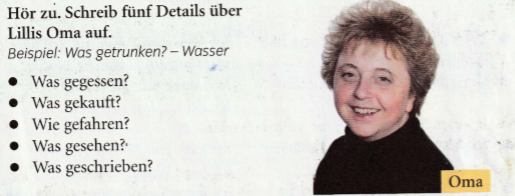 Fill in the gaps in the text from words at the right hand side of the slide in the clouds.
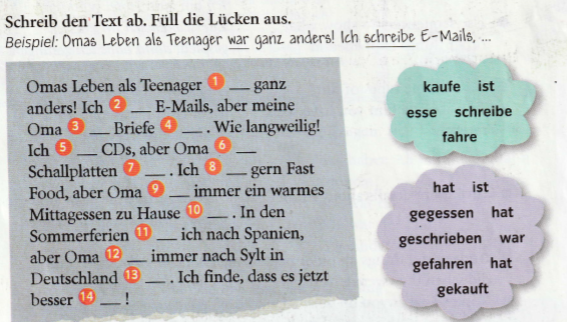